Малоизвестные страницы  о выпускниках  школы - участниках Великой Отечественной войны.
Цели  работы: 
1.Способствовать формированию и сохранению коллективной памяти народа о Великой Отечественной войне как героической страницы истории Родины: средствами собранного  краеведческого материала подтвердить  значимость подвига советских воинов  и незыблемость мысли об освободительной миссии   Красной Армии в годы Великой Отечественной войны.
2.Воспитывать у подрастающего поколения чувства патриотизма, гражданственности,  гордости за свою страну и ее Вооруженные Силы,  готовность к защите Отечества.

Задачи работы:
1.Собрать и изучить материалы школьного музея о выпускниках школы №6,  воспоминания родственников выпускника - участника Великой Отечественной войны.
2.Систематизировать и обобщить найденный  краеведческий и документальный материал,  проследить фронтовой путь  офицера Красной Армии,  выпускника школы.
 3. Показать на   примере военной  биографии   мужество наших земляков-защитников Отечества, освободителей  Европы от фащистских оккупантов. 
4.Способствовать формированию в сознании сверстников представлений об офицерах Красной Армии как смелых и мужественных защитниках  родной земли  и патриотах  своей Родины.
Краснозагоренская средняя школа №6.
«СОРОКОВЫЕ, РОКОВЫЕ»
Капитан  Бондарев Петр Алексеевич
Военно-пехотное училище имени Ленина в городе Ташкенте
Командир пулеметной роты
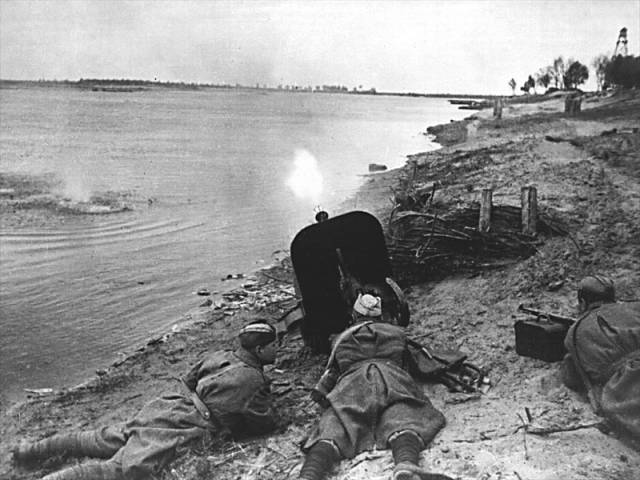 Командир отделения эскадрона конной разведки
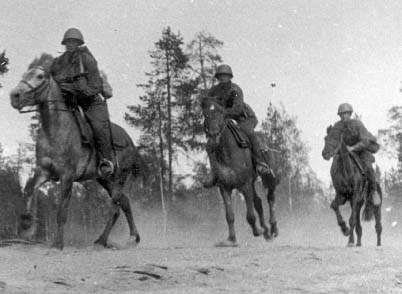 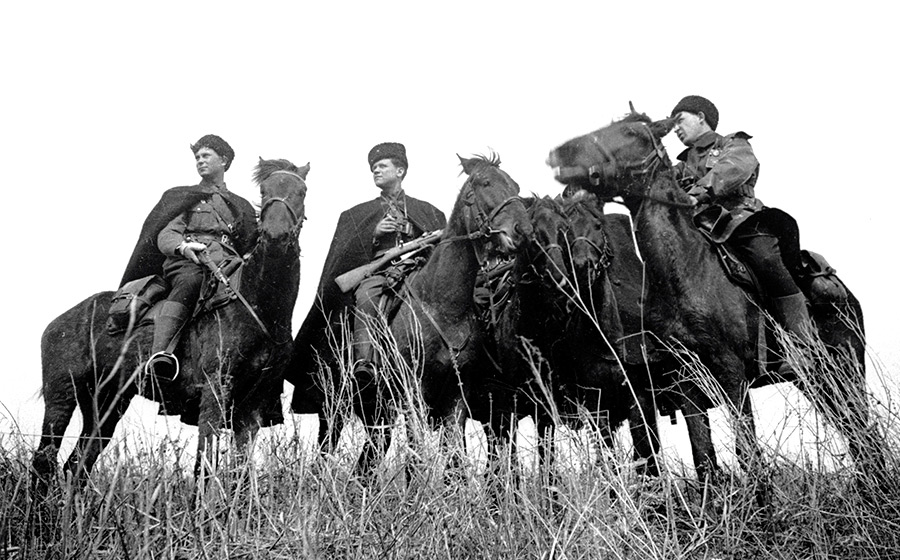 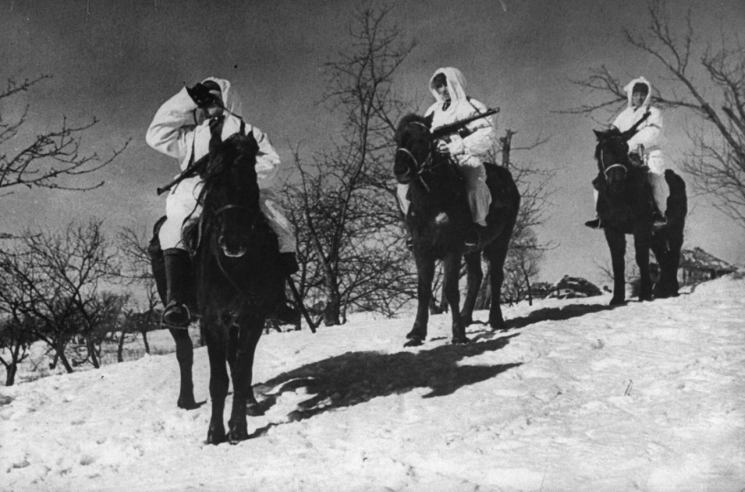 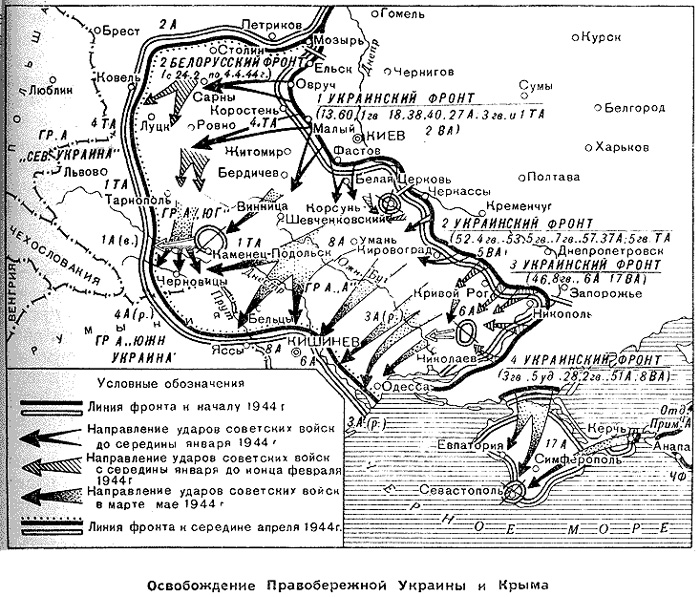 Воспоминания  родных
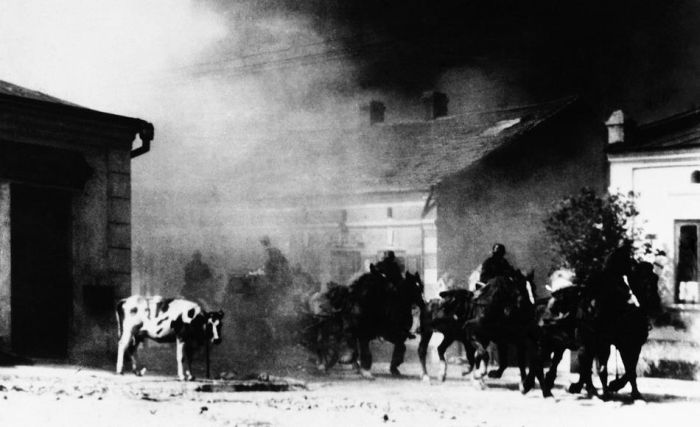 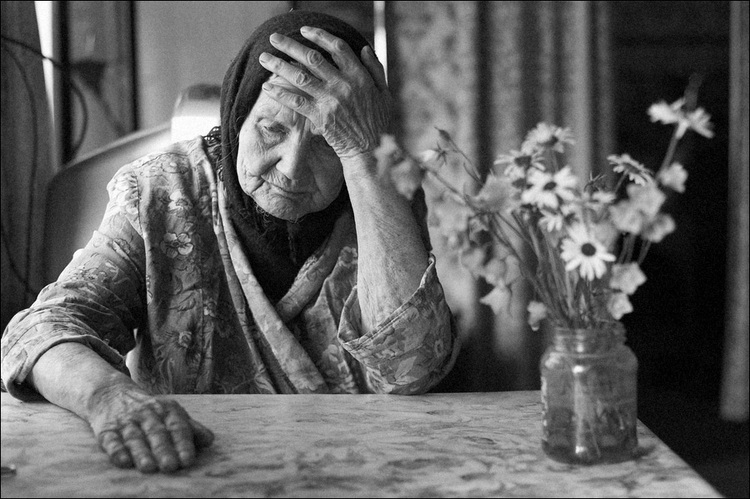 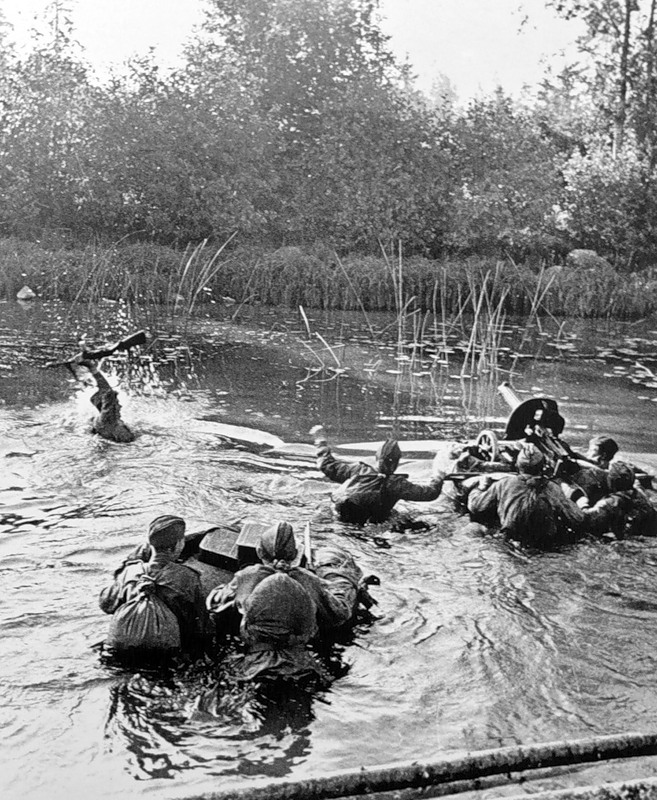 Бондарев Петр Алексеевич и его жена Бондарева Мария Александровна
Мастер мелового Калачеевского  карьера
Дочери ветерана в родном доме
Боевые награды ветерана
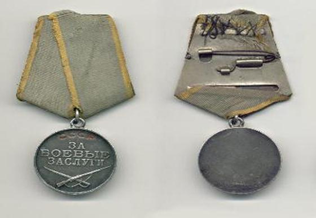 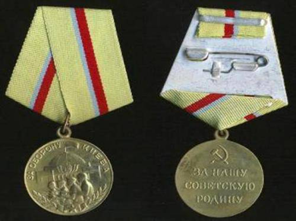 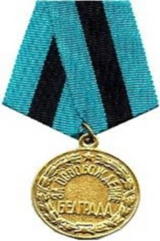 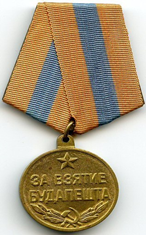 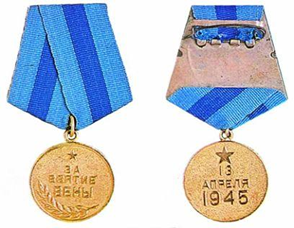 Спасибо вам от тех, кого любили,От тех, кого жалели и спасли!
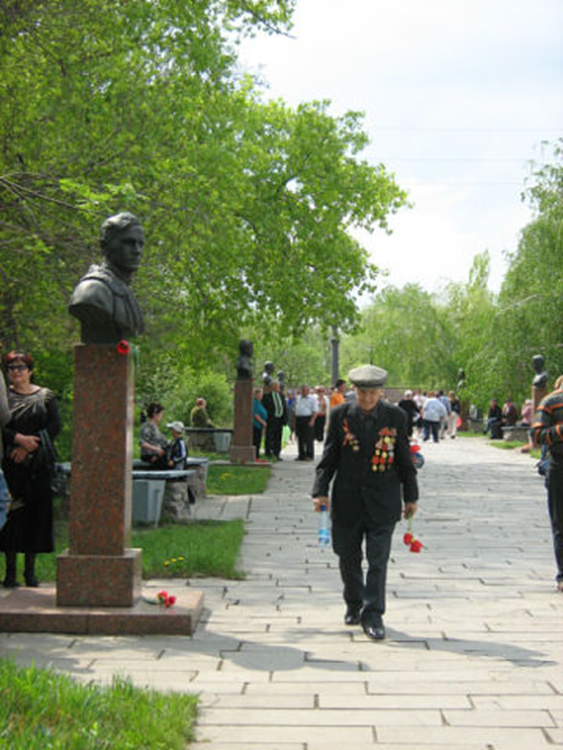 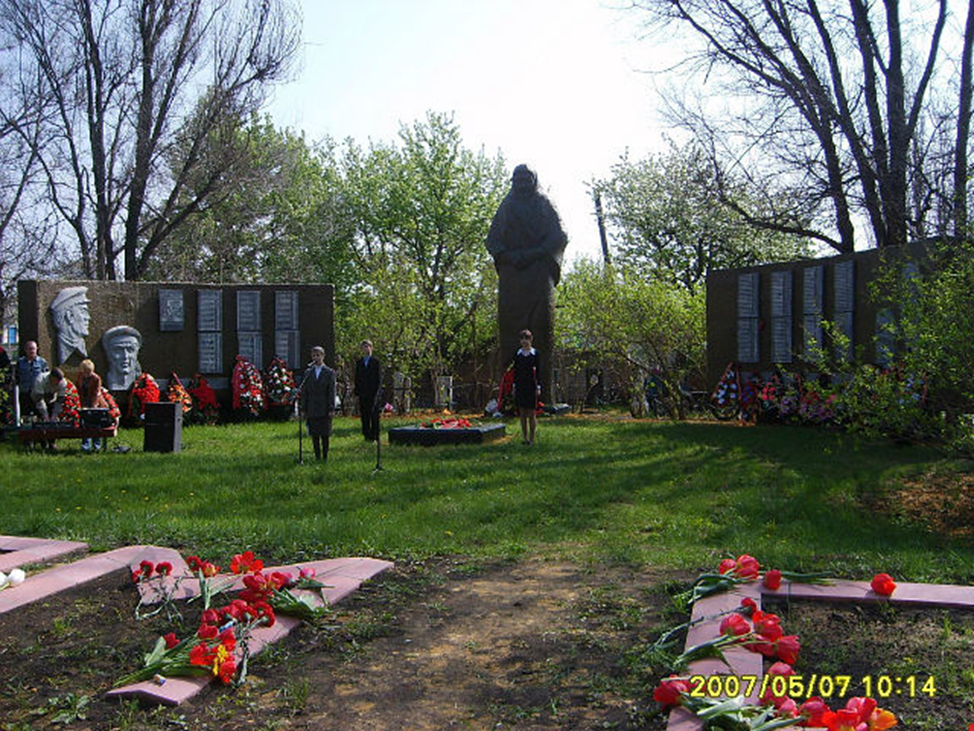